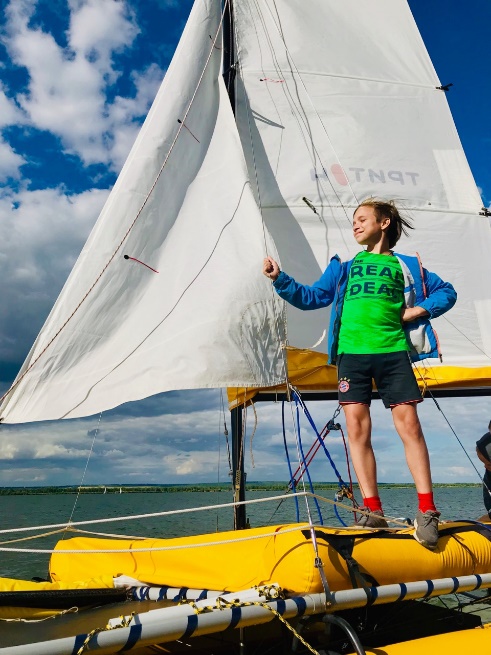 Фестиваль ЗОЖ «Трансформация»
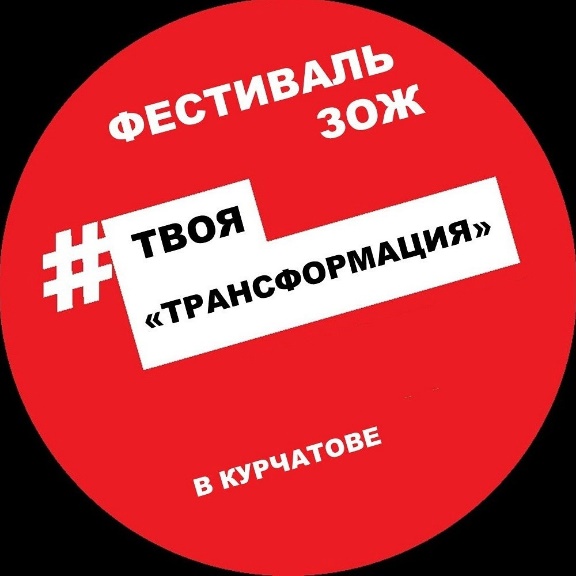 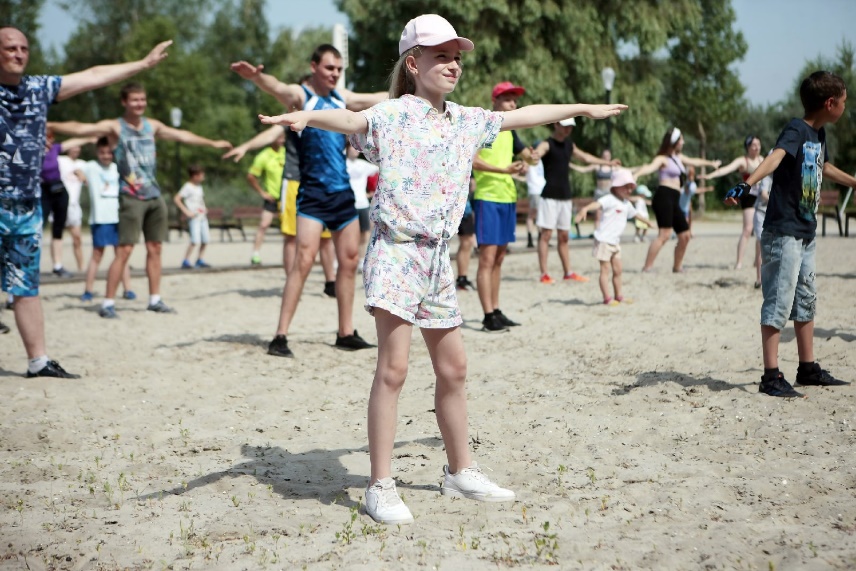 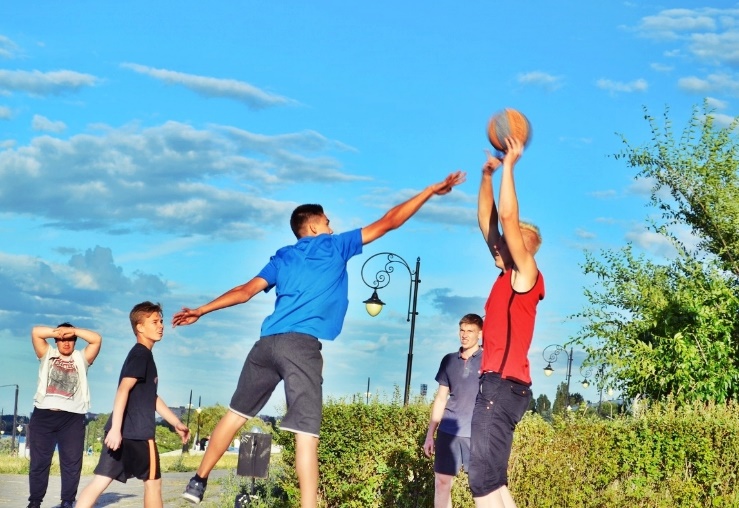 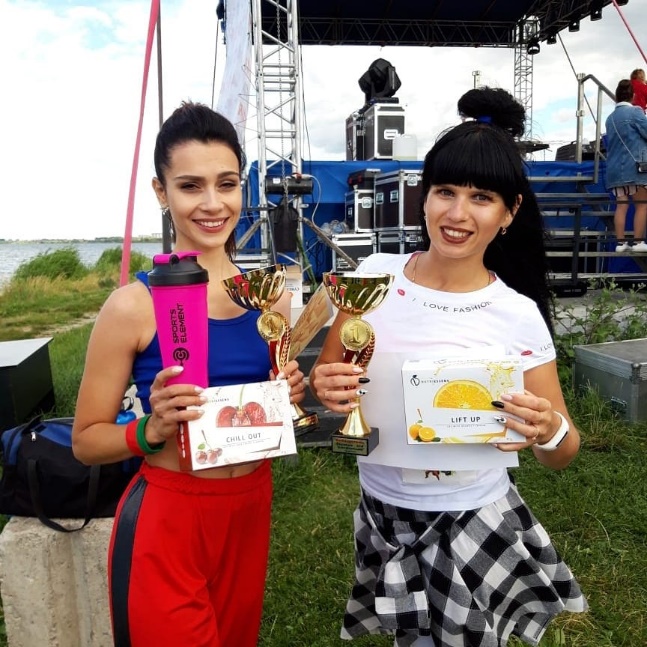 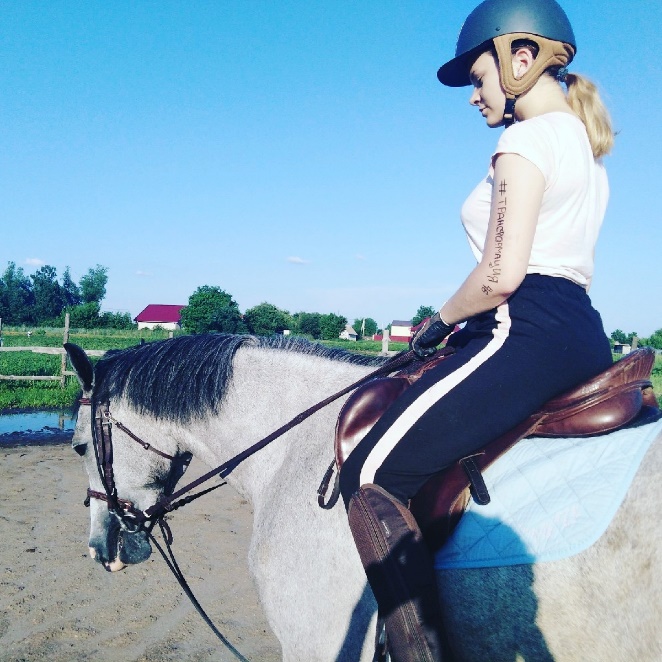 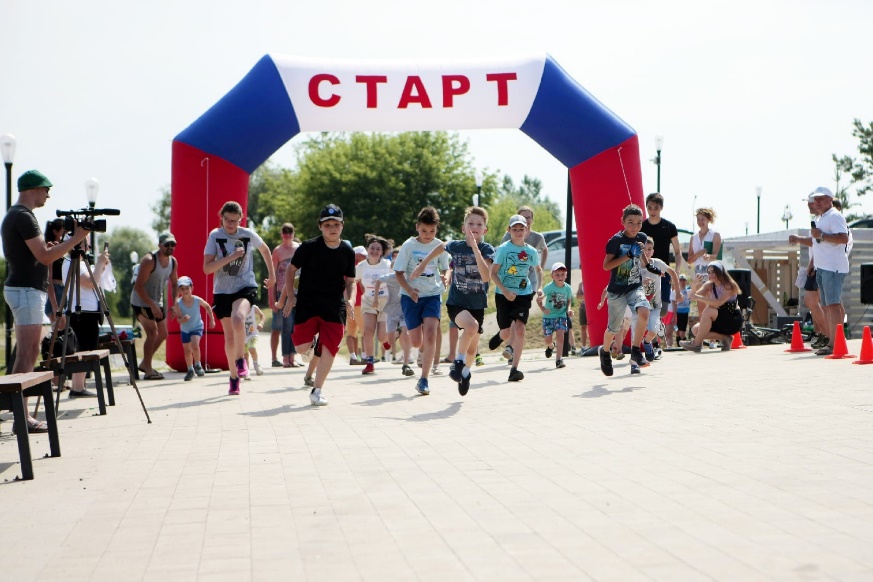 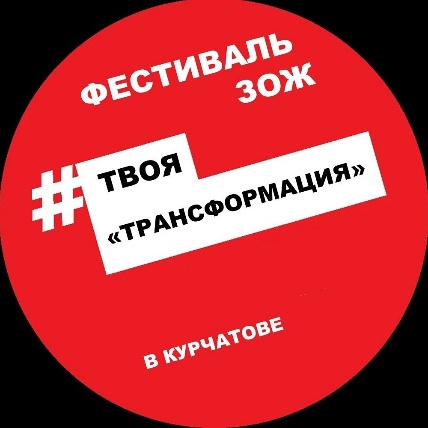 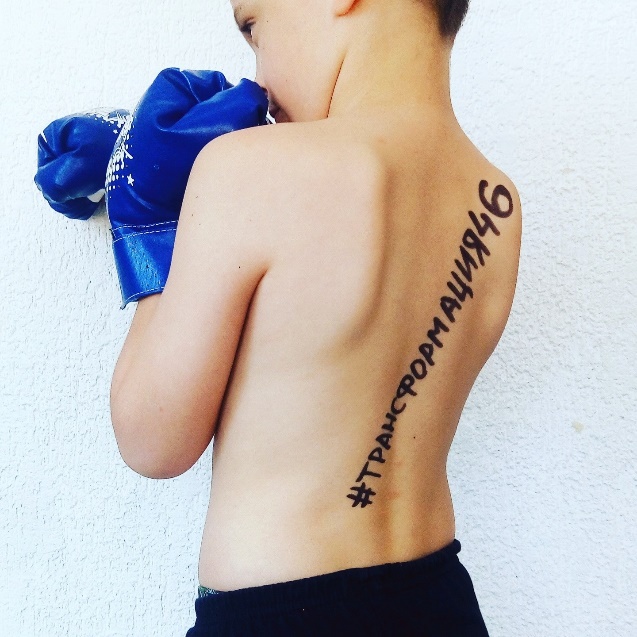 Цель проекта - мотивация к спорту и здоровому образу жизни для жителей города Курчатова и Курской области.Задачи проекта:
популяризация ЗОЖ среди населения города Курчатова;
проведение комплекса мероприятий, направленных на ознакомление курчатовцев с различными видами оздоровительных процедур, видами спорта, спортивного досуга, с культурой правильного питания;
позитивный резонанс от реализации проекта среди населения.
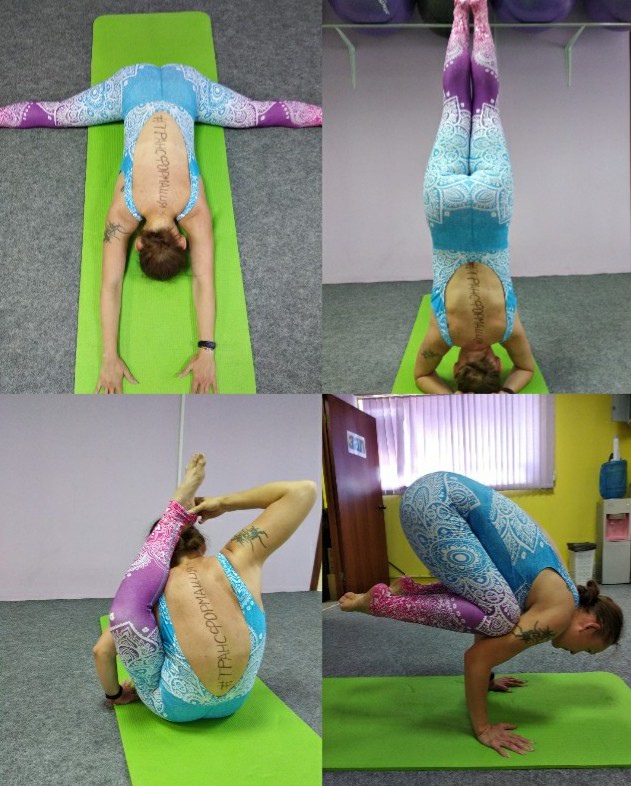 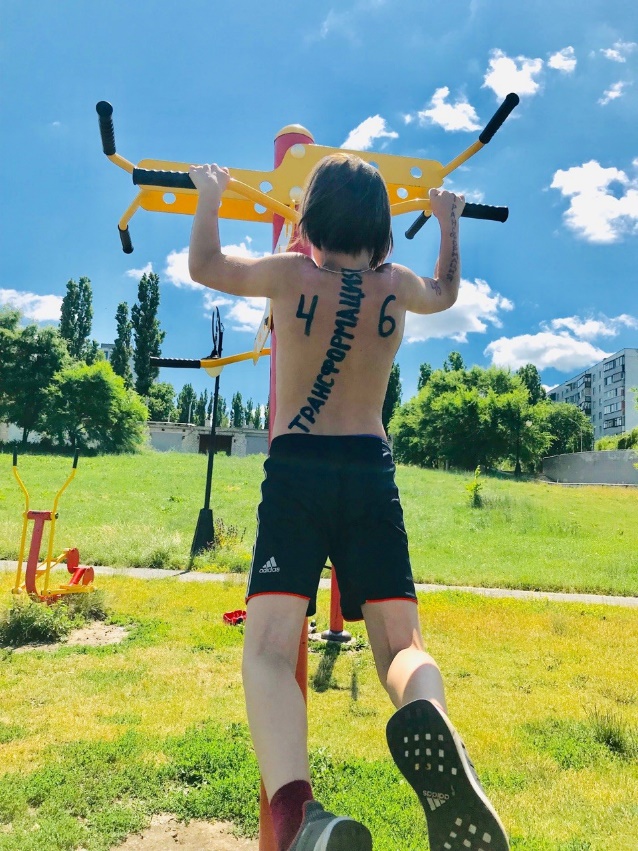 Оупен-эйр «Фестиваль ЗОЖ «Трансформация» включает в себя обширный комплекс мероприятий, направленных на популяризацию ЗОЖ среди населения г. Курчатова.
Целевая аудитория проекта – жители и гости города Курчатова всех возрастных категорий.
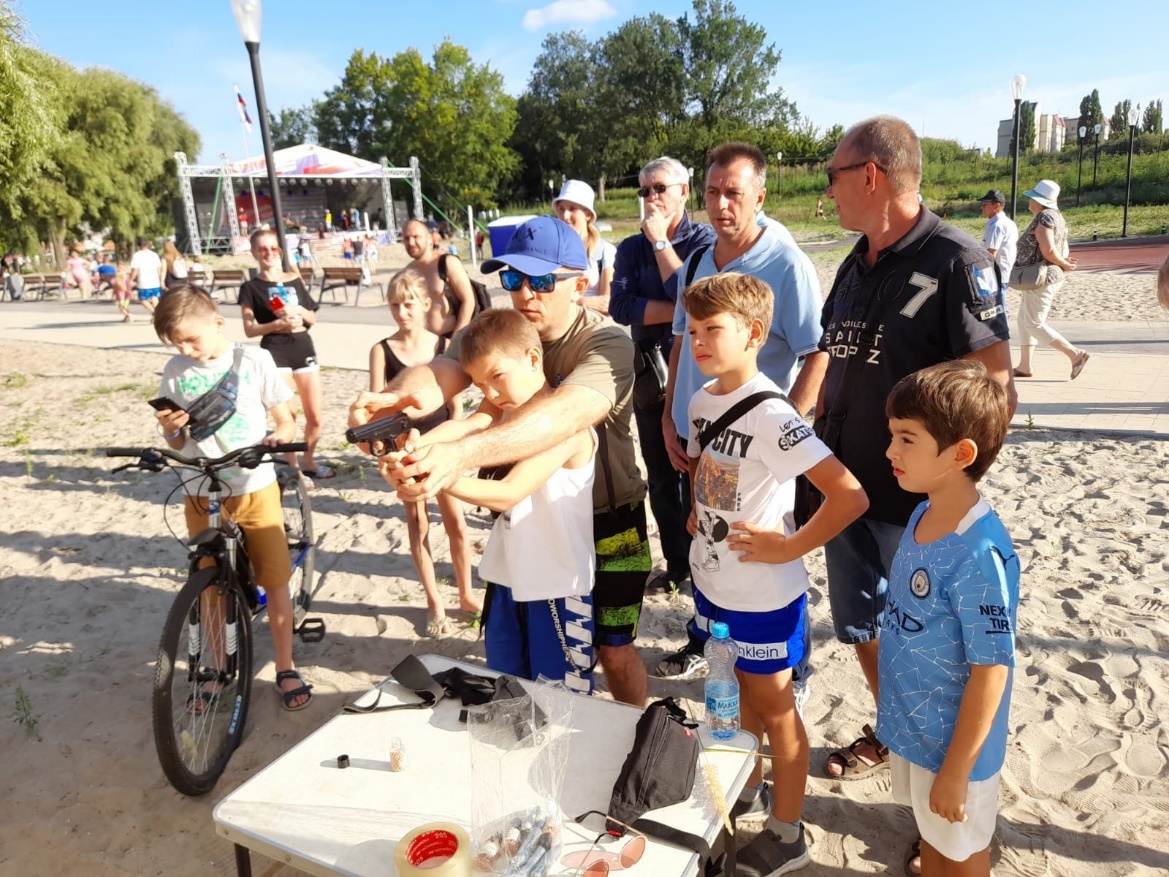 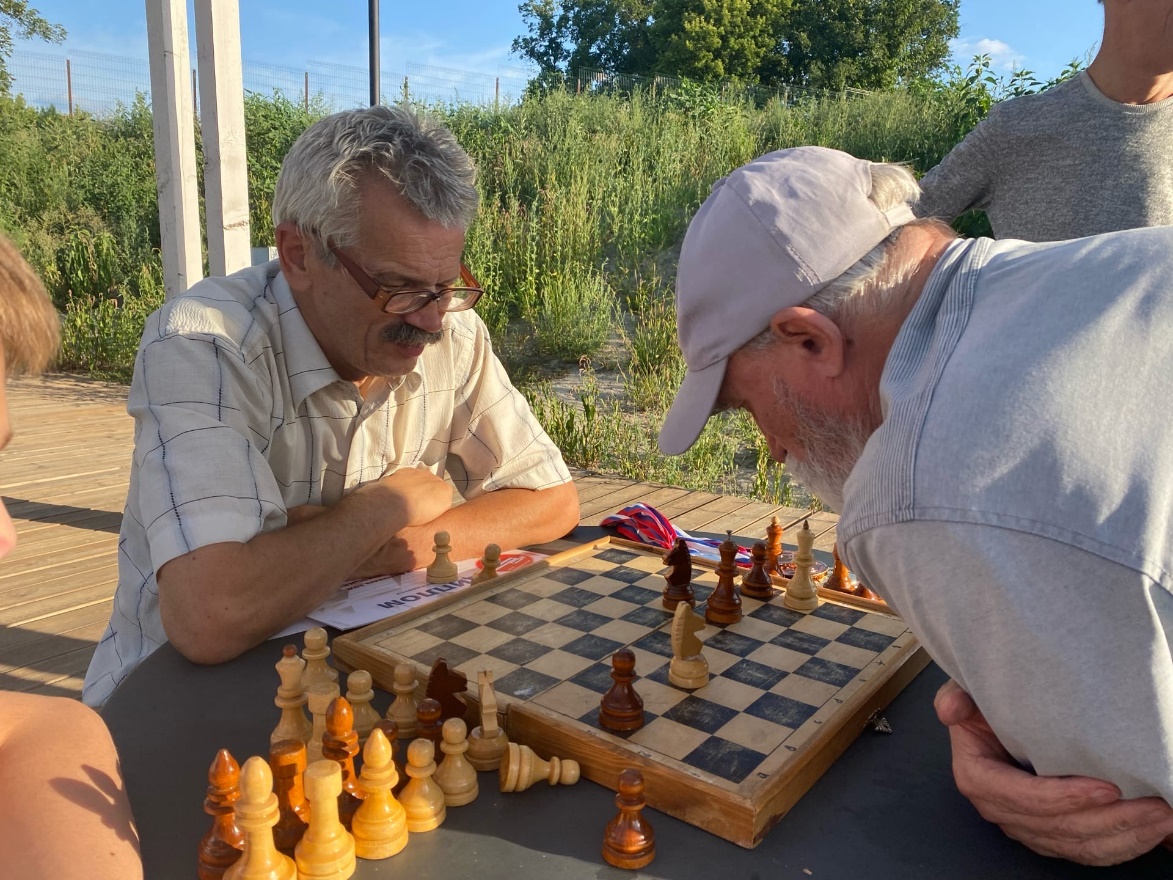 Мероприятия проекта:
ПРОБЕЖКА ФЛЕШМОБ «ВСТАНЬ И БЕГИ!» + общегородская зарядка, бой подушкамиПОКАЗАТЕЛЬНЫЕ ВЫСТУПЛЕНИЯ СПОРТСМЕНОВ СПОРТИВНОЙ ШКОЛЫ Г. КУРЧАТОВАОТКРЫТЫЕ СОВРЕВНОВАНИЯ ПО МИНИ-ФУТБОЛУОТКРЫТЫЕ СОРЕВНОВАНИЯ ПО СТРИТБОЛУ
WORKOUT (ФРИСТАЙЛ, ОТКРЫТЫЕ СОРЕВНОВАНИЯ НА ТУРНИКЕ И БРУСЬЯХ)ВЕЛО ДРАГ РЕЙСИНГ (СТОМЕТРОВКА НА ВЕЛОСИПЕДЕ)МАСТЕР-КЛАСС ПО ПАРУСНОМУ СПОРТУ
МАСТЕР-КЛАСС ПО САПСЕРФИНГУЭКО-ТИР (БЕСПЛАТНЫЕ ПАТРОНЫ ДЛЯ СТРЕЛЬБЫ ЗА СОБРАННЫЙ НА ТЕРРИТОРИИ ФЕСТИВАЛЯ МУСОР)ШАХМАТЫ, ШАШКИ, ДОМИНО, ГОРОДКИ, ТЕННИСВЗВЕШИВАНИЕ НА ЯПОНСКИХ ВЕСАХДЕГУСТАЦИИ СПОРТИВНОГО ПИТАНИЯИГРОВЫЕ ПЛОЩАДКИ ДЛЯ ДЕТЕЙГОРОДСКОЙ КОНКУРС «РЕКОРДЫ КУРЧАТОВА»ОТКРЫТАЯ ТРЕНИРОВКА НА КОНКУРСНОЙ ОСНОВЕ «БИТВА ФИТНЕС ТРЕНЕРОВ»Проект «ЗонаГазона» - умные пикники (лекция о здоровом питании)ОТКРЫТАЯ ТРЕНИРОВКА ПО ЙОГЕ И МЕДИТАТИВНЫМ ПРАКТИКАМВЕЛОКВЕСТ ПО ГОРОДУ ДЛЯ ВСЕХ ЖЕЛАЮЩИХ
МАСТЕР-КЛАСС ПО ИСТОРИЧЕСКОМУ ФЕХТОВАНИЮ
СОРЕВНОВАНИЯ ПО АРМРЕСТЛИНГУ
СДАЧА НОРМ ГТО
ЛЕГКОАТЛЕТИЧЕСКИЙ КРОССПОКАЗАТЕЛЬНЫЕ ВЫСТУПЛЕНИЯ КОМАНДЫ «АКАДЕМИЯ СИЛЫ». Открытые соревнования по жиму лежа и становой тяге для всех желающих.Конкурс для самых маленьких «ПОЛЗУНКОВЫЕ ЗАБЕГИ»Дискотека «ежеГОДНЫЙdance»
РЕЗУЛЬТАТЫ:
Команда проекта:
Перспективы развития.
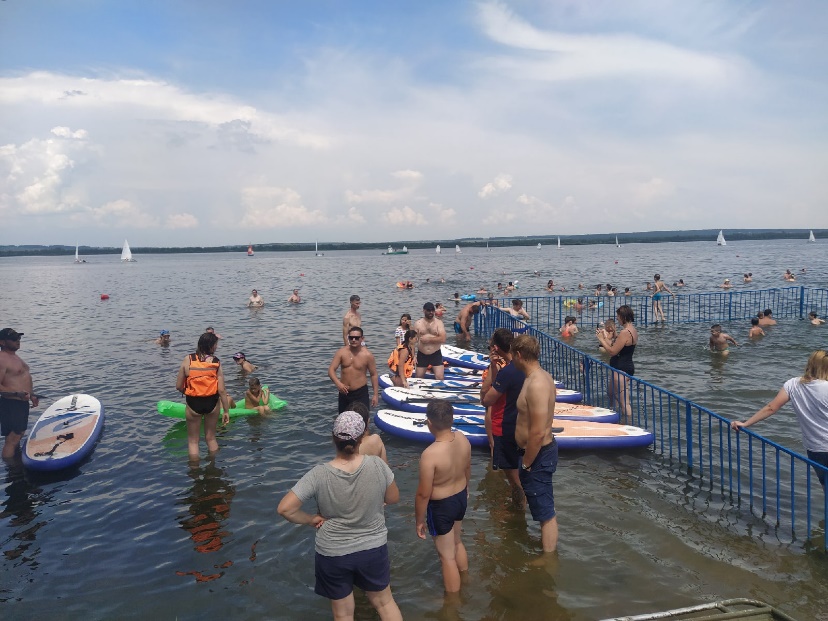 Фестиваль ЗОЖ «Трасформация», как ежегодное событие в Курчатове обретет еще больший масштаб. Увеличится количество партнеров и активностей фестиваля. В перспективе проект выйдет на полную самоокупаемость за счет материальных ресурсов привлеченных организаций и спонсоров. Рассматривается возможность увеличения продолжительности события с одного до двух дней (возможна организация кемпинга для приезжих).
В августе 2022 года проект оберет патриотическую направленность и будет посвящен Победе на Курской Дуге.
Фестиваль ЗОЖ «Трансформация» сможет увеличить туристическую привлекательность города и сформировать имидж Курчатова, как спортивной столицы Курской области.
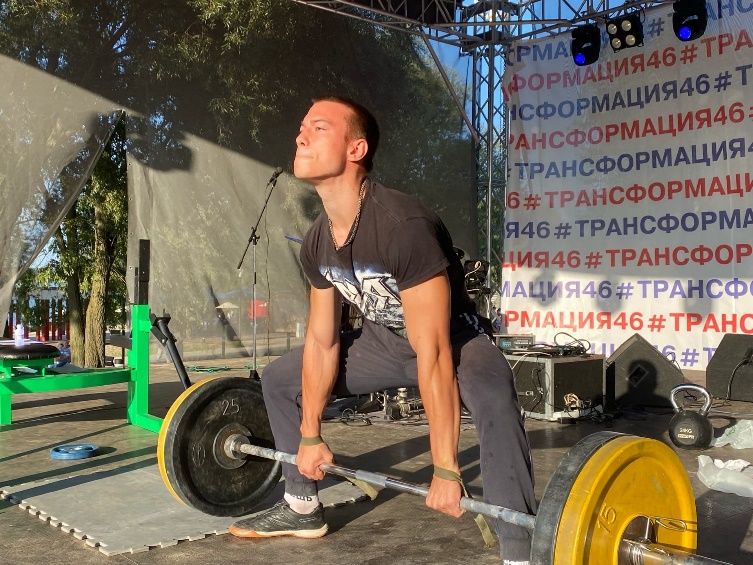 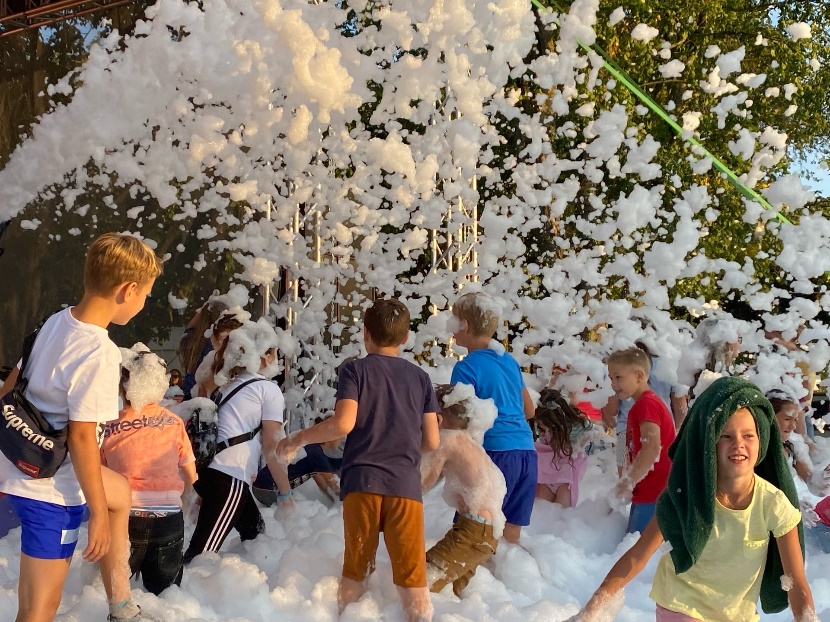 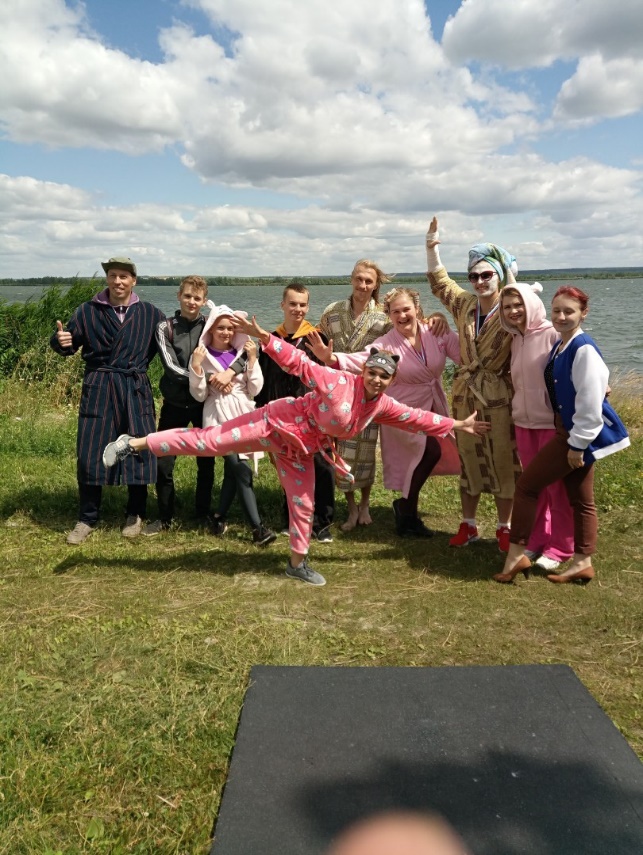 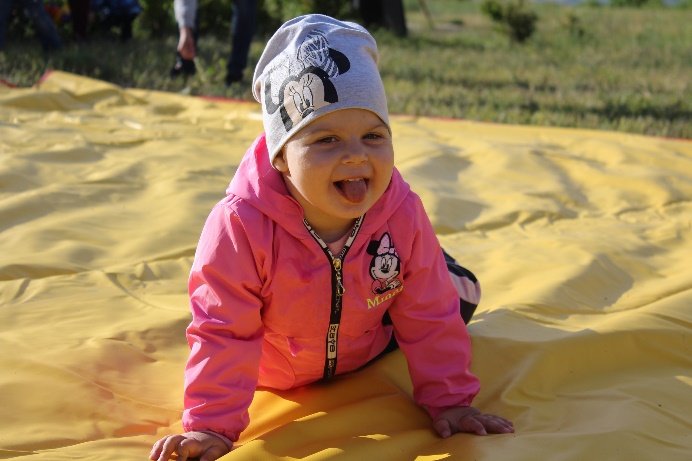